Understand why animals are classified
Create your own identification key



Gold
Follow an identification key


Silver
Define the word classification



Bronze
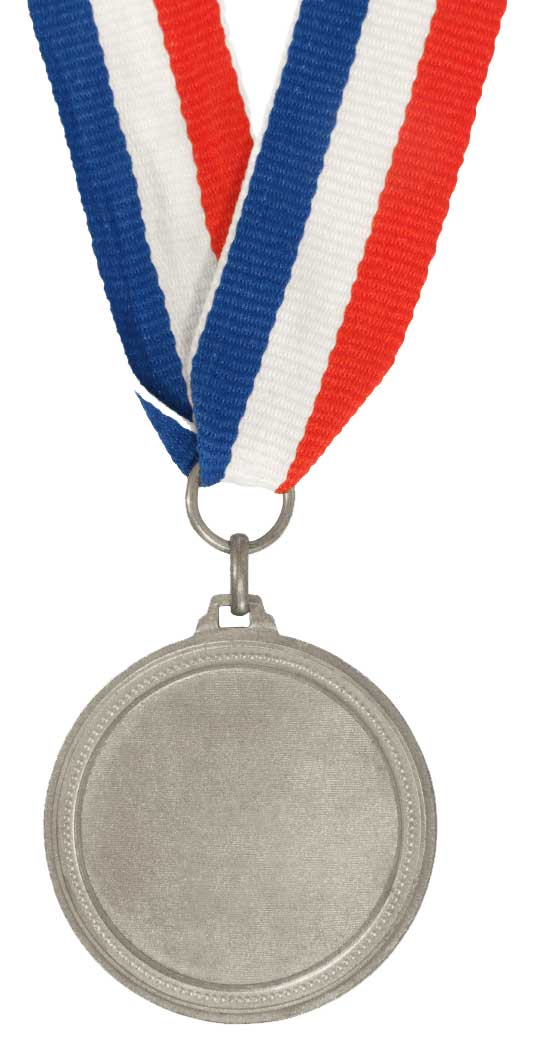 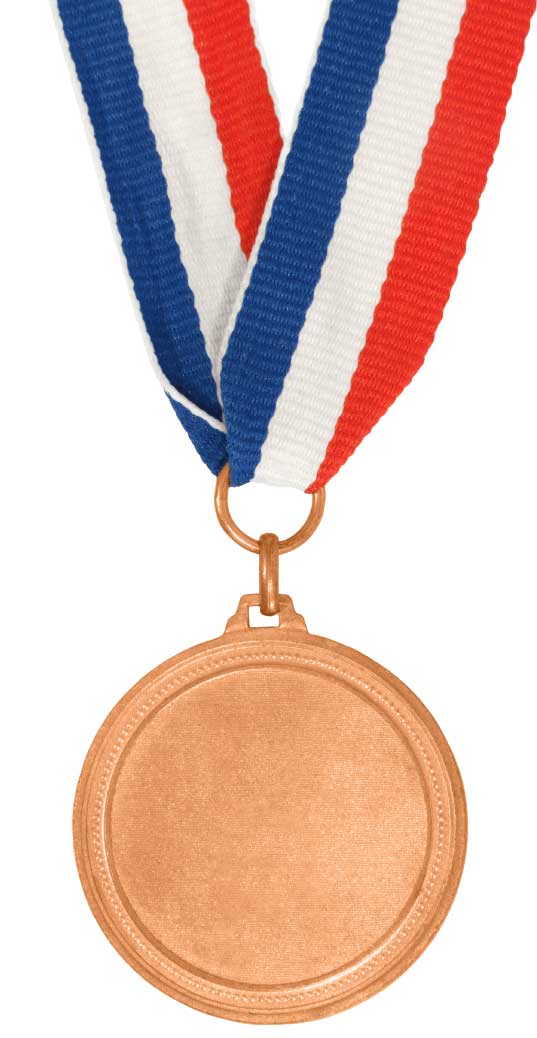 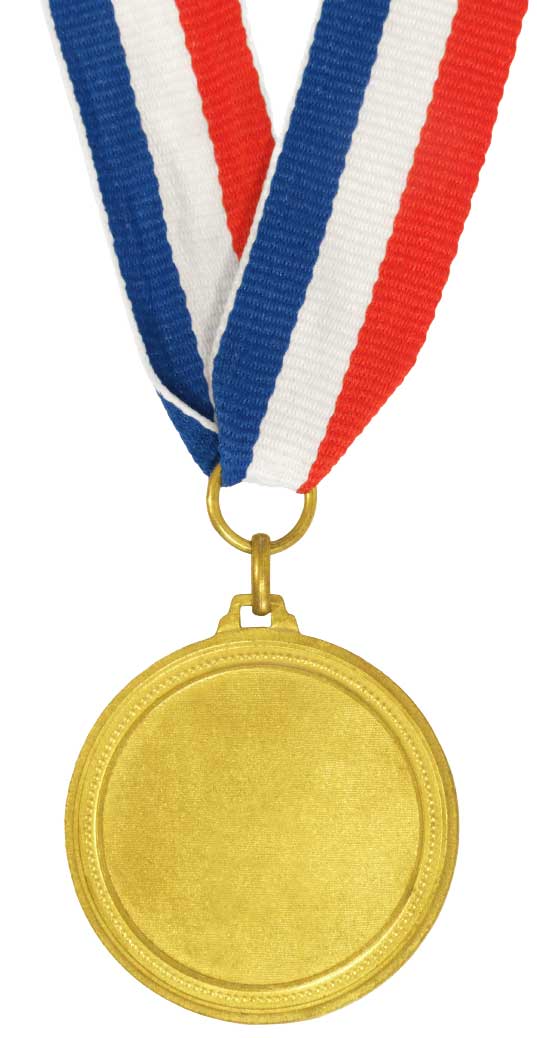 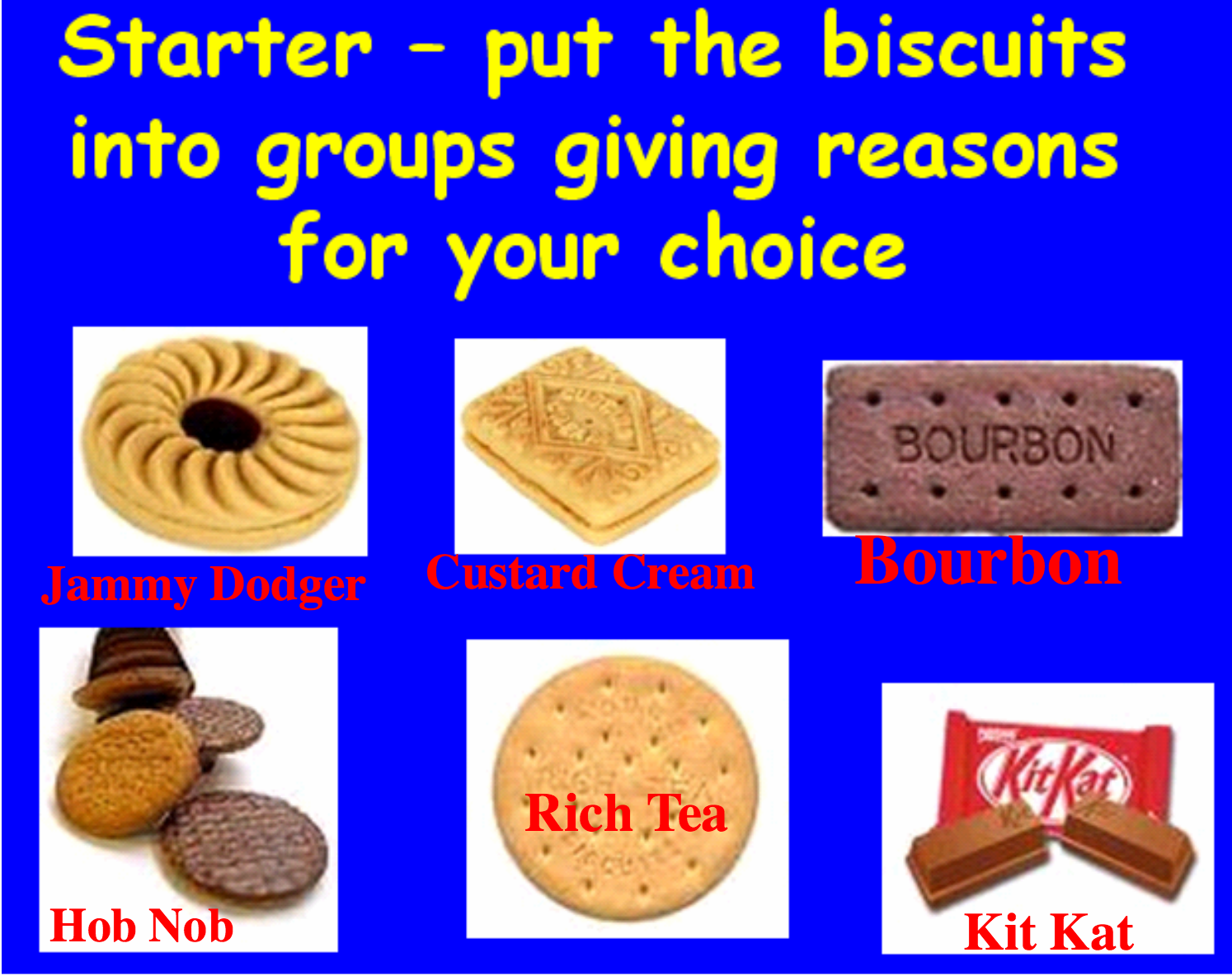 Why are supermarkets organised like this?
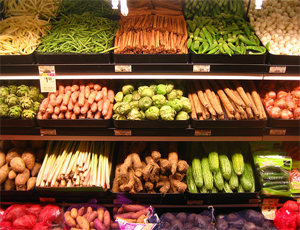 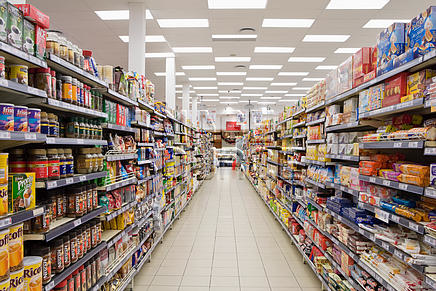 Where else do you see classification?
Classification…
All living things arranged into groups according to their similarities
HOW DO IDENTIFY LIVING THINGS?
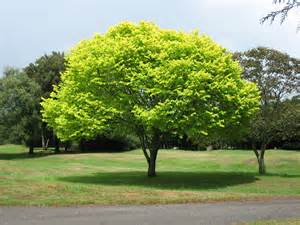 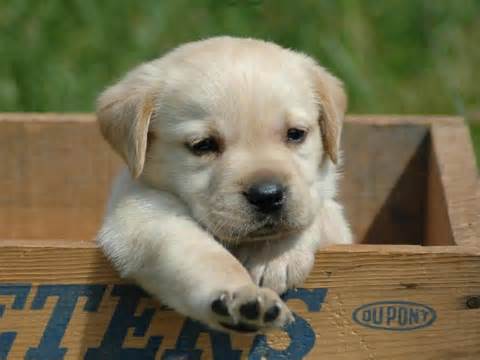 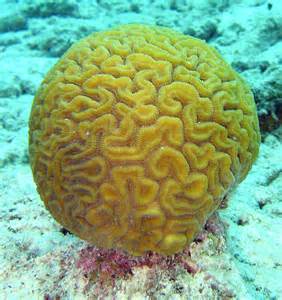 Who has a dog?
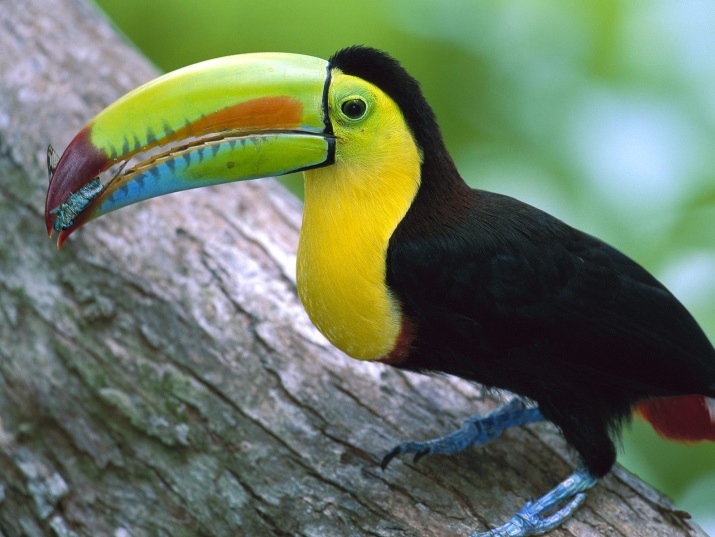 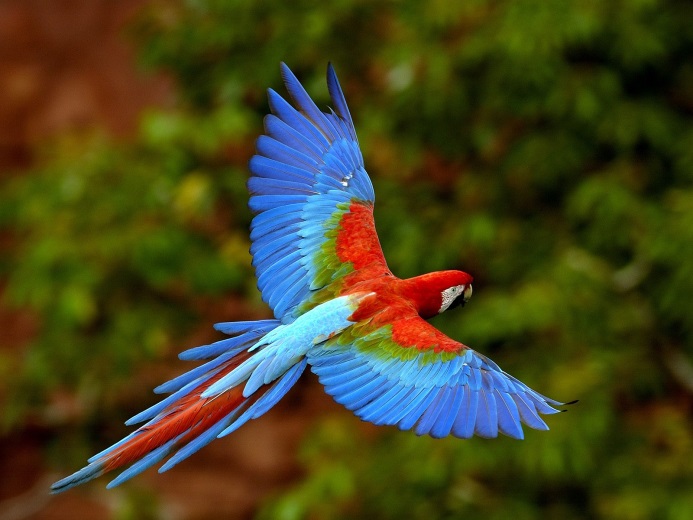 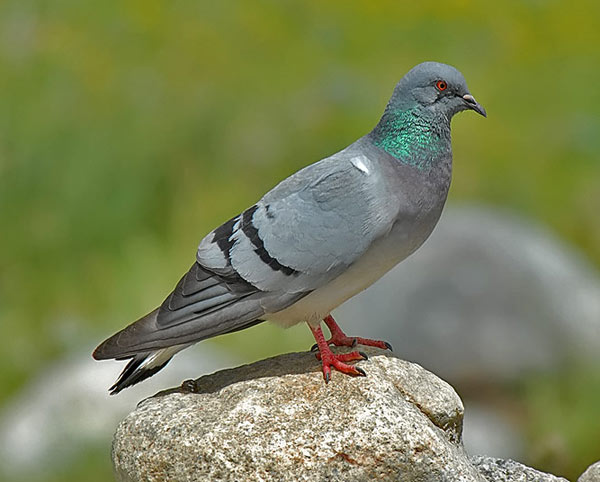 What are these?
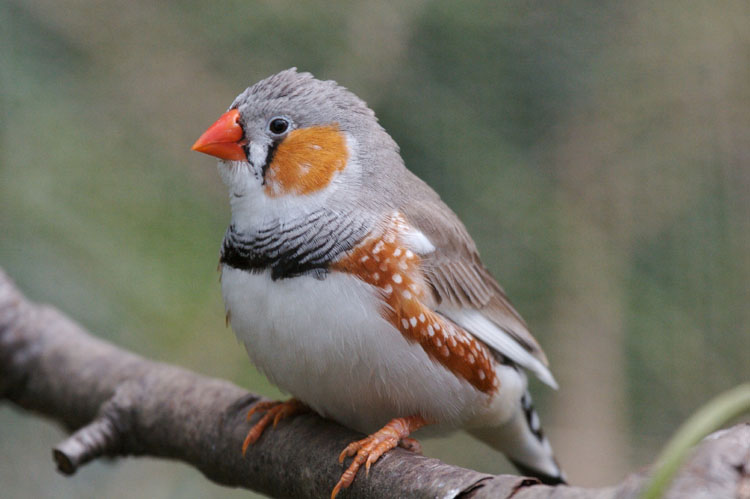 BIRDS
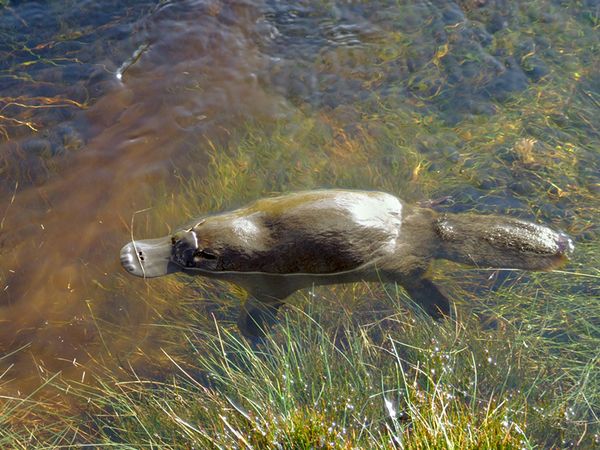 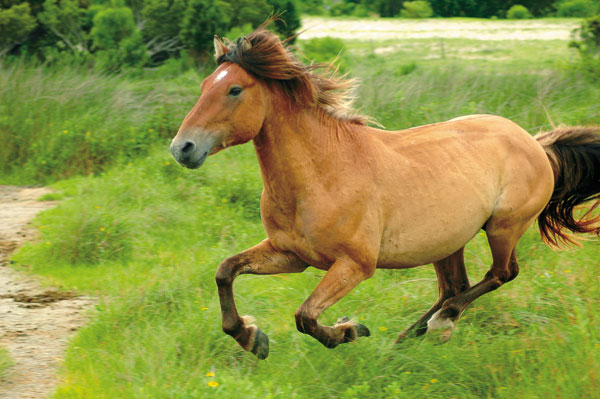 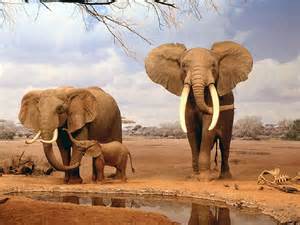 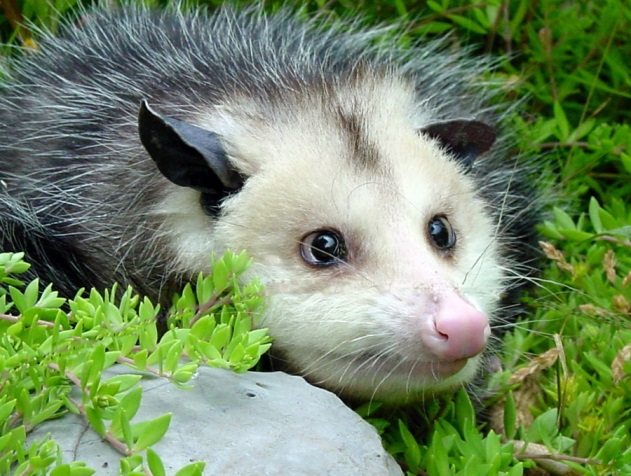 What are these?
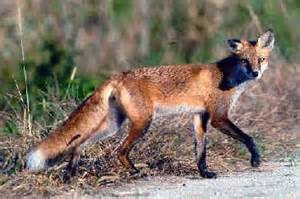 MAMMALS
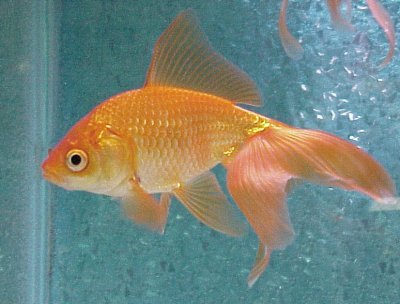 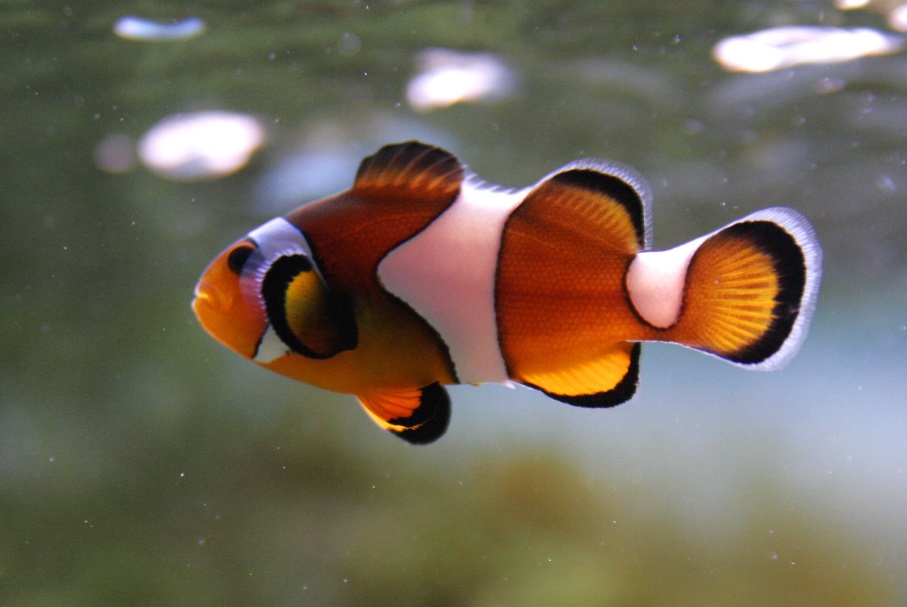 What are these?
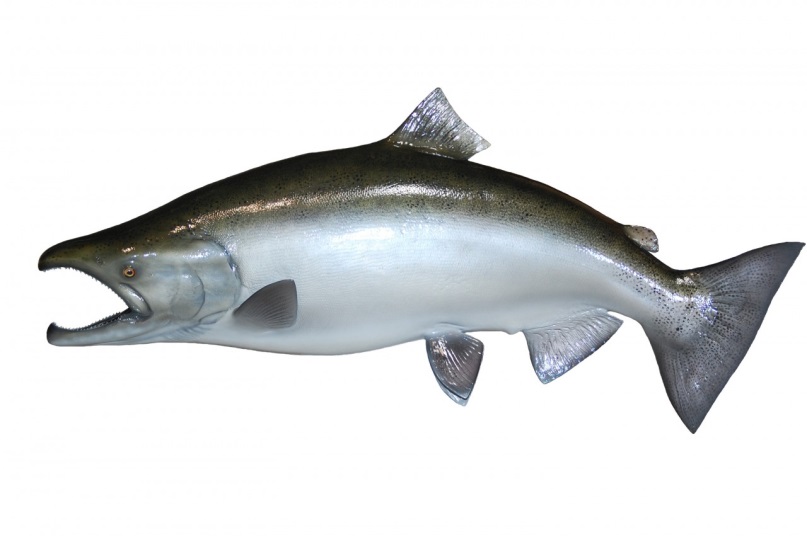 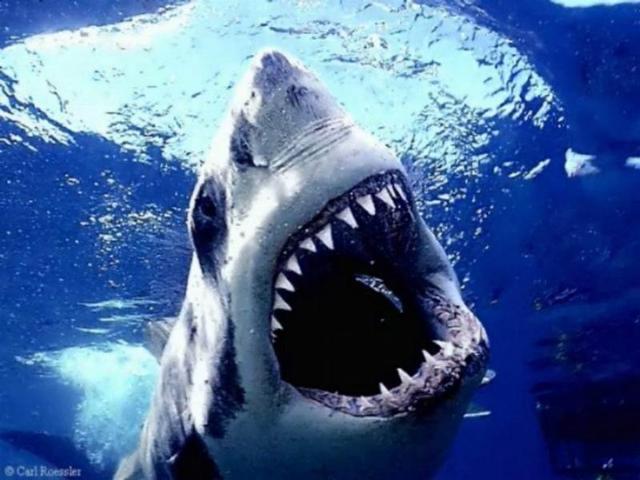 FISH
We can create a classification/identification keys to split these animals up. 

To do this we need to ask questions about them to find their differences.

How are fish, mammals and birds different?
BIRDS
Feathers
MAMMALS
Fur
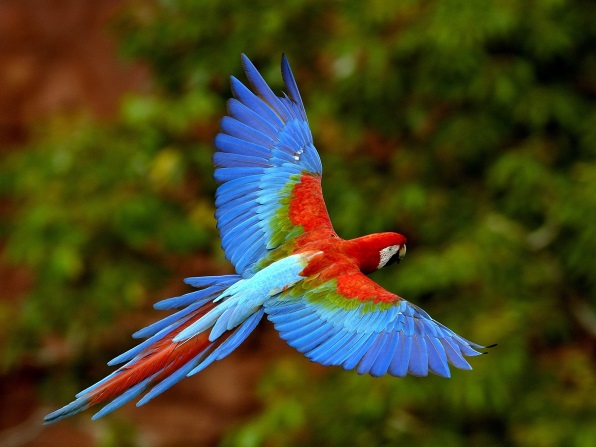 FISH
Scales
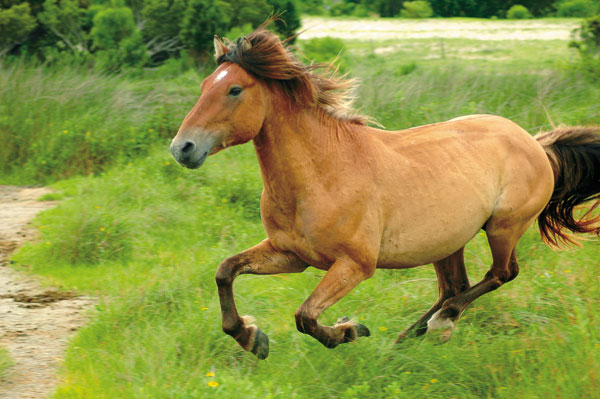 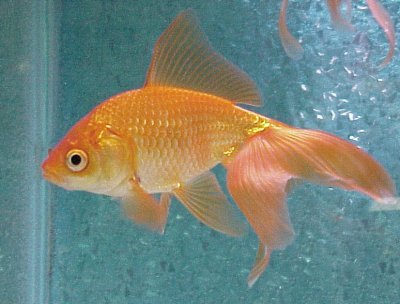 This is how we construct a classification key…
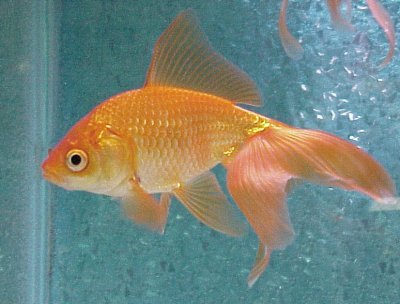 Does it have scales?
yes
Does it have feathers?
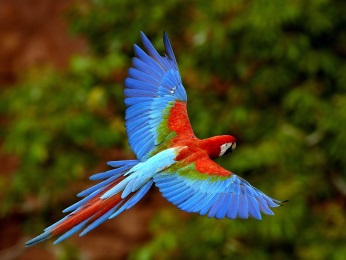 no
yes
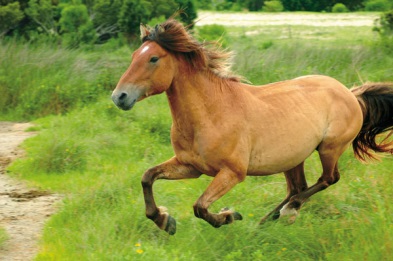 no
Your task
You need to be able to read classification keys and be able to create your own.

Complete the two classification worksheets (you need to do both of them yourself)
Create your own classification key using 5 (minimum) animals from the cards provided
Understand why animals are classified
State what MRS NERG stands for



Silver
Define the word classification



Bronze
Create your own classification key



Gold
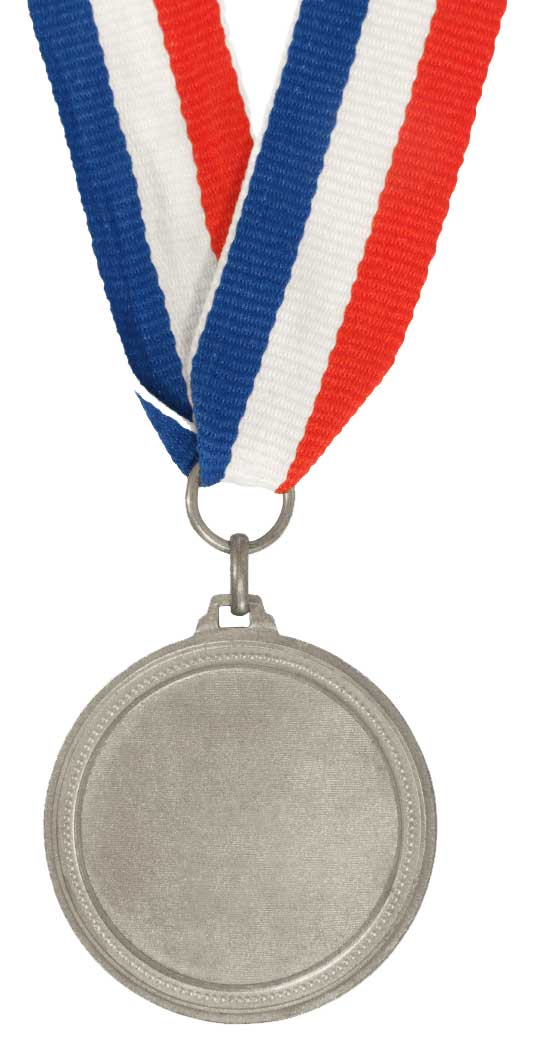 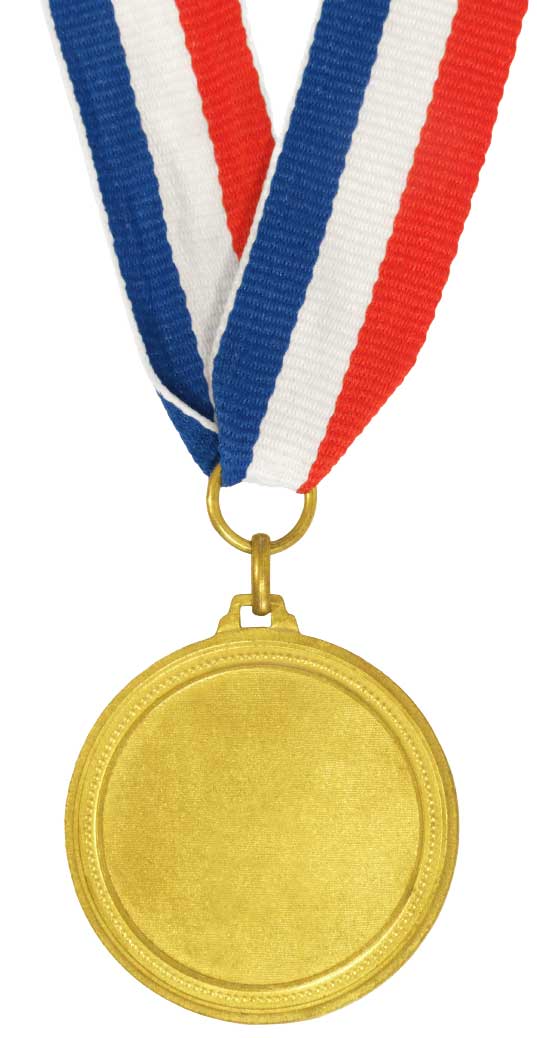 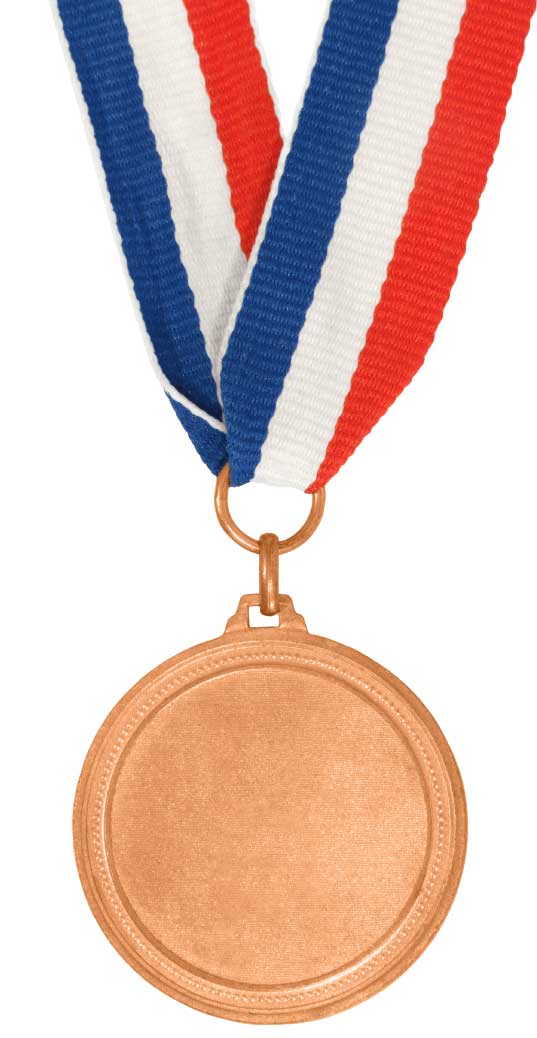